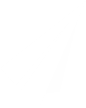 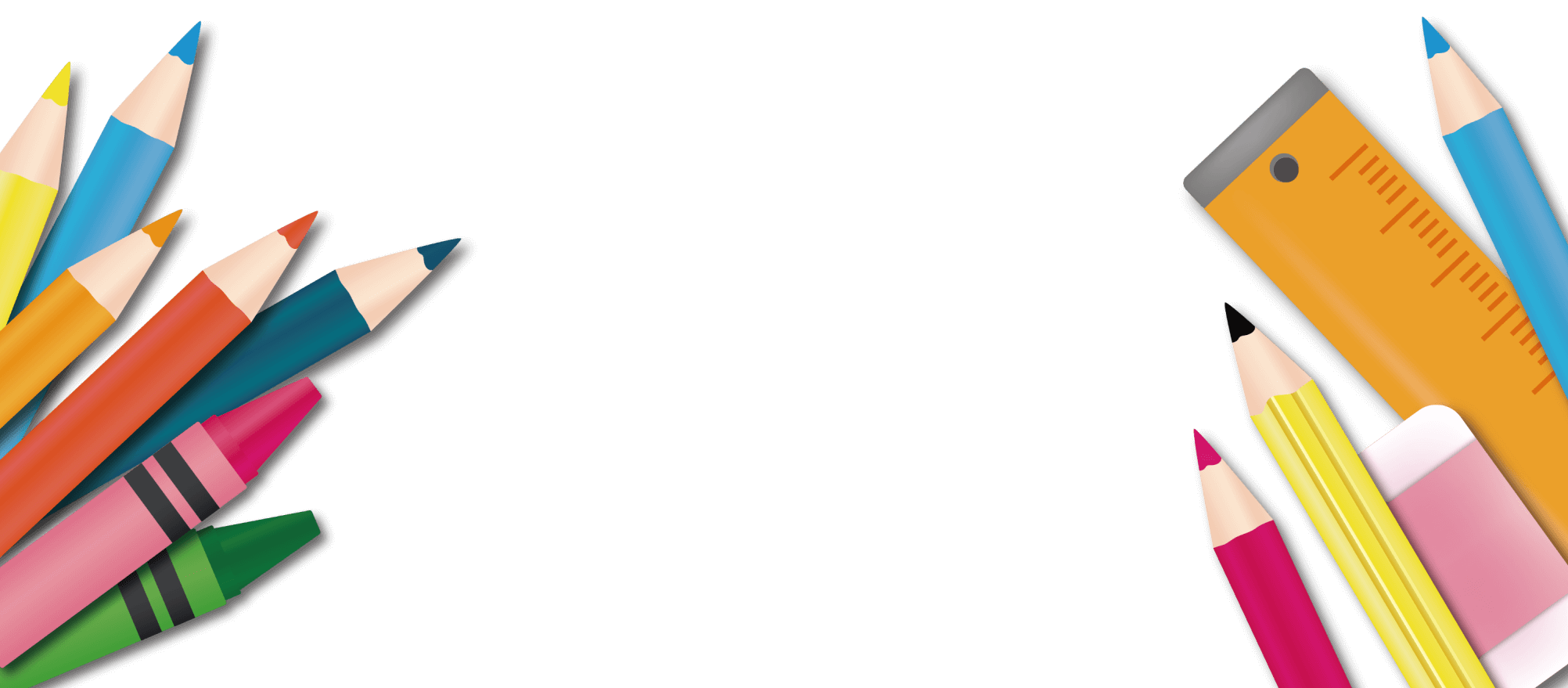 教学说课模板
D E S I G N E D   F O R   F E I   E R   S H E   J I
课堂教育
学术报告
毕业答辩
CONTENTS
标题文字
添加此处
标题文字
添加此处
标题文字
添加此处
标题文字
添加此处
https://www.ypppt.com/
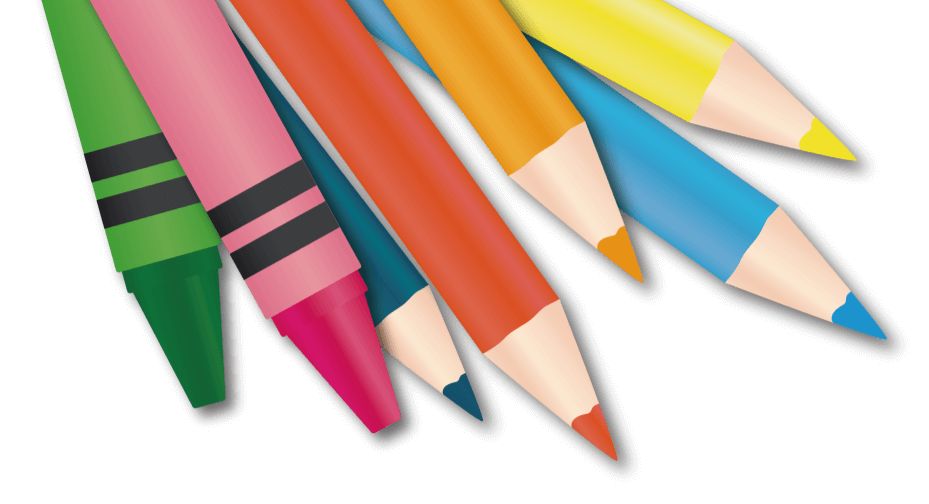 标题文字添加此处
01
用户可以在投影仪或者计算机上进行演示也可以将演示文稿打印出来制作成胶片以便应用到更广泛的领域中
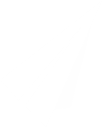 标题文字添加此处
文字添加
文字添加
文字添加
文字添加
文字添加
文字添加
用户可以在投影仪或者计算机上进行演示
用户可以在投影仪或者计算机上进行演示
用户可以在投影仪或者计算机上进行演示
用户可以在投影仪或者计算机上进行演示
用户可以在投影仪或者计算机上进行演示
用户可以在投影仪或者计算机上进行演示
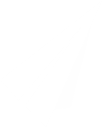 标题文字添加此处
文字添加此处
文字添加此处
01
02
03
04
05
文字添加此处
文字添加此处
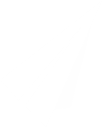 标题文字添加此处
文字添加此处
文字添加此处
文字添加此处
文字添加此处
用户可以将演示文稿打印出来制作成胶片以便应用到更广泛的领域中
用户可以将演示文稿打印出来制作成胶片以便应用到更广泛的领域中
用户可以将演示文稿打印出来制作成胶片以便应用到更广泛的领域中
用户可以将演示文稿打印出来制作成胶片以便应用到更广泛的领域中
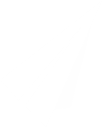 标题文字添加此处
文字添加
文字添加
文字添加
文字添加
用户可以将演示文稿打印出来制作成胶片以便应用到更广泛的领域中
用户可以将演示文稿打印出来制作成胶片以便应用到更广泛的领域中
用户可以将演示文稿打印出来制作成胶片以便应用到更广泛的领域中
用户可以将演示文稿打印出来制作成胶片以便应用到更广泛的领域中
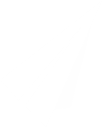 标题文字添加此处
文字添加此处
文字添加此处
文字添加此处
文字添加此处
用户可以将演示文稿打印出来制作成胶片以便应用到更广泛的领域中
用户可以将演示文稿打印出来制作成胶片以便应用到更广泛的领域中
用户可以将演示文稿打印出来制作成胶片以便应用到更广泛的领域中
用户可以将演示文稿打印出来制作成胶片以便应用到更广泛的领域中
PPT下载 http://www.ypppt.com/xiazai/
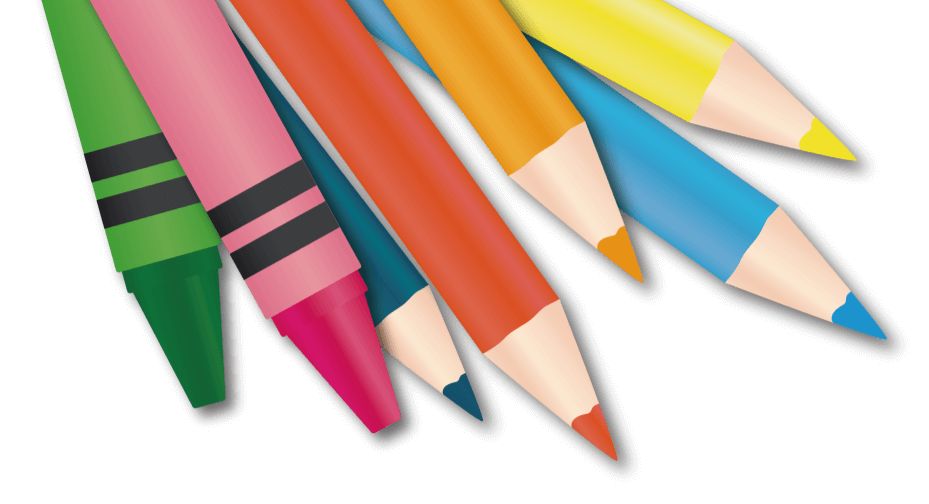 标题文字添加此处
02
用户可以在投影仪或者计算机上进行演示也可以将演示文稿打印出来制作成胶片以便应用到更广泛的领域中
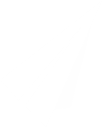 标题文字添加此处
文字添加此处
文字添加此处
文字添加此处
81%
68%
42%
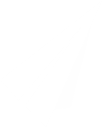 标题文字添加此处
文字添加
文字添加
文字添加
文字添加
用户可以将演示文稿打印出来制作成胶片以便应用到更广泛的领域中
用户可以将演示文稿打印出来制作成胶片以便应用到更广泛的领域中
用户可以将演示文稿打印出来制作成胶片以便应用到更广泛的领域中
用户可以将演示文稿打印出来制作成胶片以便应用到更广泛的领域中
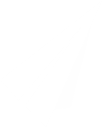 标题文字添加此处
文字添加
文字添加
文字添加
文字添加
用户可以将演示文稿打印出来制作成胶片以便应用到更广泛的领域中
用户可以将演示文稿打印出来制作成胶片以便应用到更广泛的领域中
用户可以将演示文稿打印出来制作成胶片以便应用到更广泛的领域中
用户可以将演示文稿打印出来制作成胶片以便应用到更广泛的领域中
[Speaker Notes: https://www.ypppt.com/]
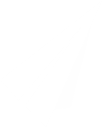 标题文字添加此处
01
02
03
04
05
文字添加
文字添加
文字添加
文字添加
文字添加
用户可以将演示文稿打印出来制作成胶片
用户可以将演示文稿打印出来制作成胶片
用户可以将演示文稿打印出来制作成胶片
用户可以将演示文稿打印出来制作成胶片
用户可以将演示文稿打印出来制作成胶片
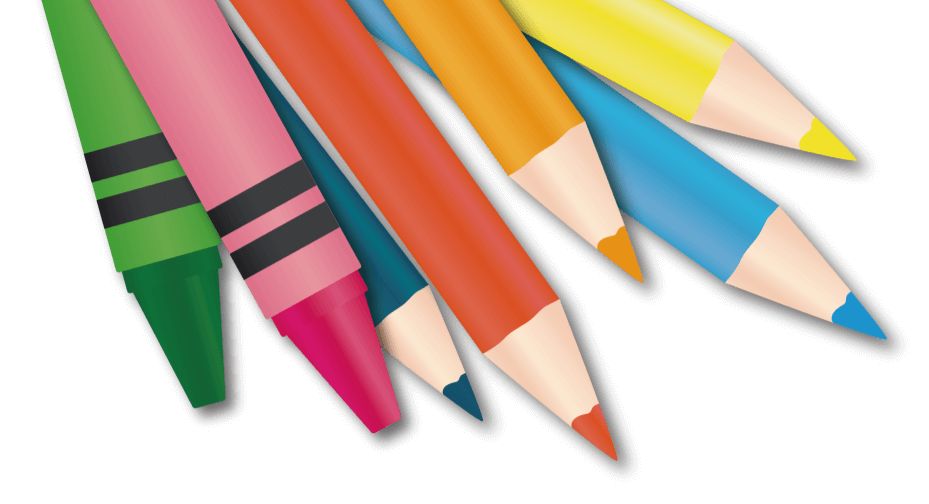 标题文字添加此处
03
用户可以在投影仪或者计算机上进行演示也可以将演示文稿打印出来制作成胶片以便应用到更广泛的领域中
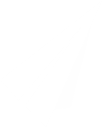 标题文字添加此处
文字
添加此处
文字
添加此处
文字
添加此处
文字
添加此处
01
02
03
04
05
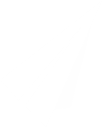 标题文字添加此处
文字添加此处
文字添加此处
90%
用户可以在投影仪或者计算机上进行演示也可以将演示文稿打印出来制作成制作成胶片以便应用到更广泛的制作成领域中
用户可以在投影仪或者计算机上进行演示也可以将演示文制作成稿打印出来制作成胶片以便应用到更广泛制作成的领域中
70%
VS
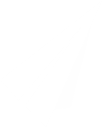 标题文字添加此处
01
02
03
04
文字添加此处
文字添加此处
文字添加此处
文字添加此处
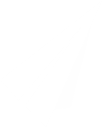 标题文字添加此处
文字添加此处
文字添加此处
用户可以在投影仪或者计算机上进行演示也可以将演示文稿打印
出来制作成胶片
用户可以在投影仪或者计算机上进行演示也可以将演示文稿打印
出来制作成胶片
01
02
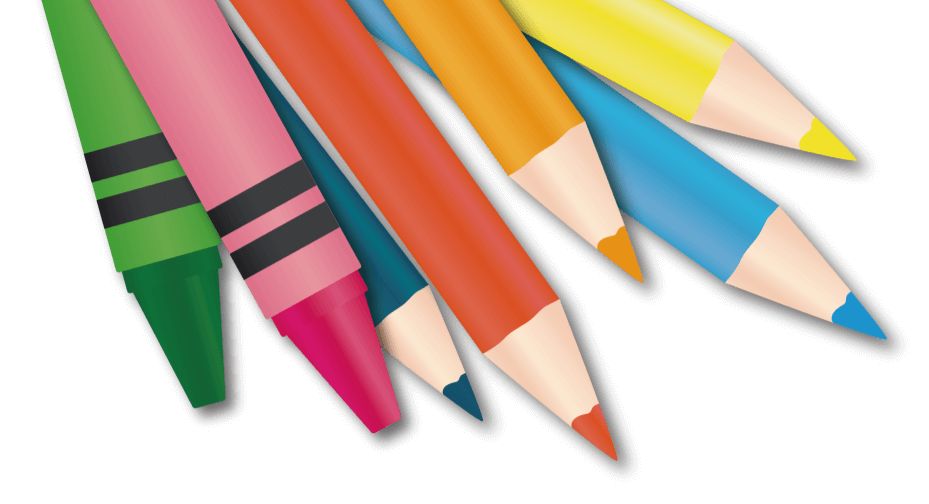 标题文字添加此处
04
用户可以在投影仪或者计算机上进行演示也可以将演示文稿打印出来制作成胶片以便应用到更广泛的领域中
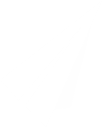 标题文字添加此处
文字添加
文字添加
文字添加
文字添加
用户可以将演示文稿打印出来制作成胶片以便应用到更广泛的领域中
用户可以将演示文稿打印出来制作成胶片以便应用到更广泛的领域中
用户可以将演示文稿打印出来制作成胶片以便应用到更广泛的领域中
用户可以将演示文稿打印出来制作成胶片以便应用到更广泛的领域中
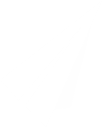 标题文字添加此处
文字添加
文字添加
文字添加
文字添加
文字添加
用户可以将演示文稿打印出来制作成胶片
用户可以将演示文稿打印出来制作成胶片
用户可以将演示文稿打印出来制作成胶片
用户可以将演示文稿打印出来制作成胶片
用户可以将演示文稿打印出来制作成胶片
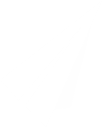 标题文字添加此处
03
04
01
02
文字添加
文字添加
文字添加
文字添加
用户可以将演示文稿打印出来制作成胶片以便应用到更广泛的领域中
用户可以将演示文稿打印出来制作成胶片以便应用到更广泛的领域中
用户可以将演示文稿打印出来制作成胶片以便应用到更广泛的领域中
用户可以将演示文稿打印出来制作成胶片以便应用到更广泛的领域中
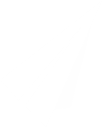 标题文字添加此处
标题文字添加此处
标题文字添加此处
标题文字添加此处
用户可以在投影仪或者计算机上进行演示也可以将演示文稿打印出来制作成胶片以便应用到更广泛的领域中
用户可以在投影仪或者计算机上进行演示也可以将演示文稿打印出来制作成胶片以便应用到更广泛的领域中
用户可以在投影仪或者计算机上进行演示也可以将演示文稿打印出来制作成胶片以便应用到更广泛的领域中
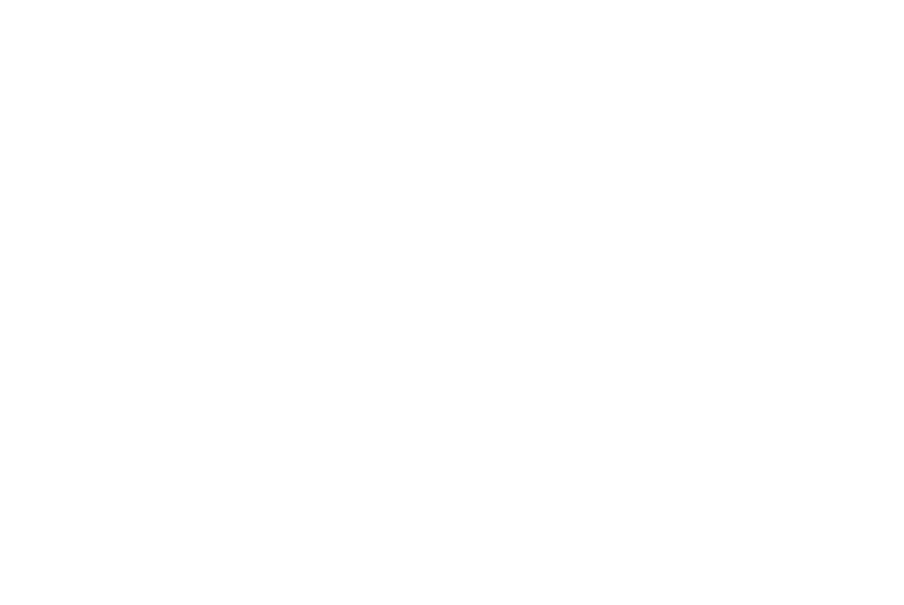 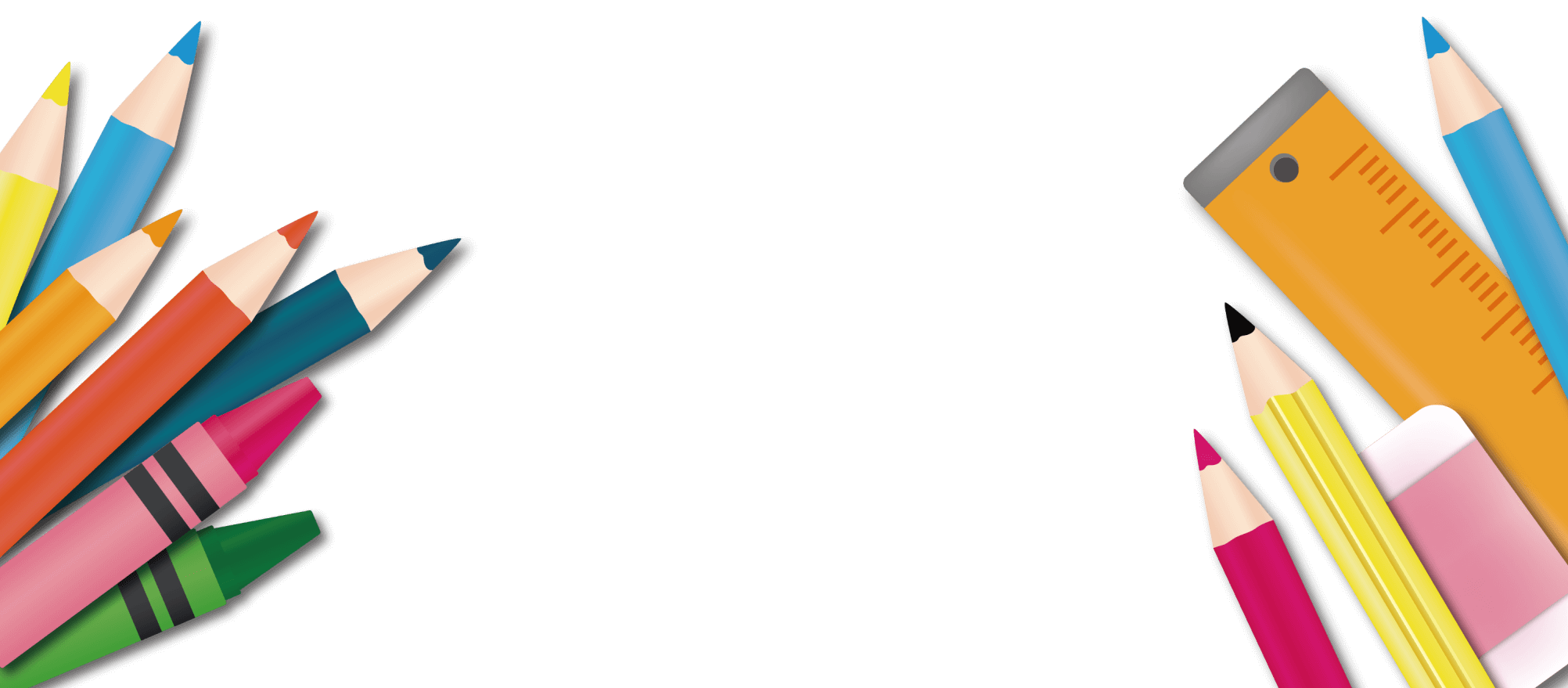 THANK YOU
谢谢观看
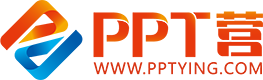 10000+套精品PPT模板全部免费下载
PPT营
www.pptying.com
[Speaker Notes: 模板来自于 https://www.pptying.com    【PPT营】]